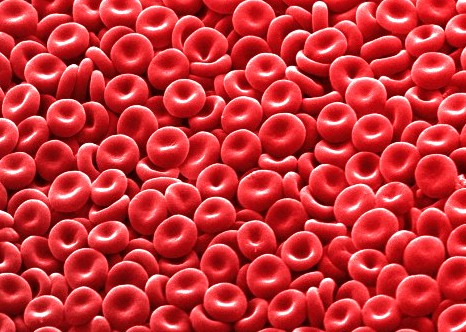 KREV
VÝZNAM KRVE
Přivádí živiny, kyslík a další látky k jednotlivým buňkám.
Odvádí odpadní látky, CO2  z buněk.
Chrání před cizími organismy a toxickými látkami.
Udržuje stálou teplotu a tlak v těle.
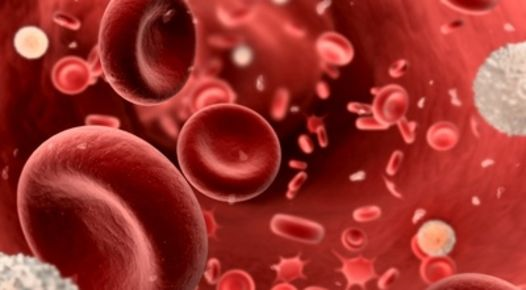 Složení krve
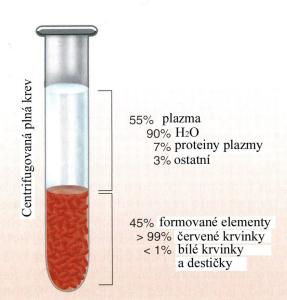 1. KREVNÍ PLAZMA-
( 90% vody, 1% NaCl, 9% organických látek-cukry, tuky, bílkoviny)
2. KREVNÍ BUŇKY
- červené krvinky
- bílé krvinky
- krevní destičky
Krev má stálé složení- změna ukazuje na nemoc.
ČERVENÉ KRVINKY
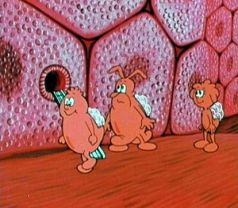 Funkce – přenos O2 a CO2
Mají tvar promáčklých terčíků, obsahují červené barvivo –HEMOGLOBIN- váže O2   a CO2
Vznikají v kostní dřeni ( životnost 3-4 měsíce).
Rozkládají se v játrech
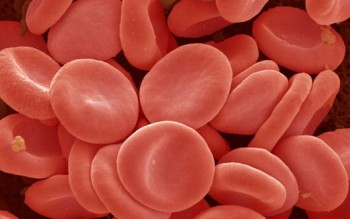 BÍLÉ KRVINKY
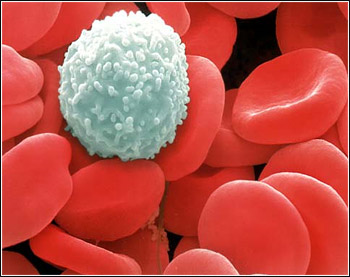 - Význam – obrana před cizími látkami a mikroorganismy
- Tvoří se ve slezině, 
v mízních uzlinách,
  v kostní dřeni ( v mládí v brzlíku)
FAGOCYTÓZA – bílá krvinka obalí bakterie , pohltí ji a rozloží.
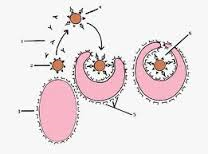 HNIS – v místě zánětu je tvořen bílými krvinkami , odumřelými buňkami a mikroby .
PROTILÁTKY – oslabují nebo ničí cizorodé látky, vznikají ve slezině, v játrech, uzlinách a v bílých krvinkách
OČKOVÁNÍ- do těla se zavádí buď hotové protilátky nebo oslabené mikroby a tělo si vytvoří protilátky samo
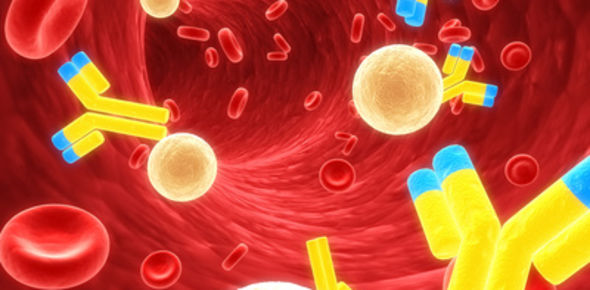 KREVNÍ SKUPINY – a, b, ab, o
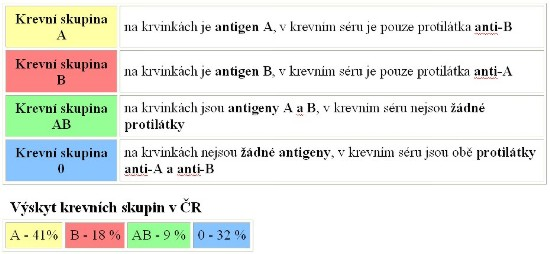 Skupina AB – může přijmout jakoukoli krev – univerzální příjemce
Skupina O – má v sobě protilátky A i B – může přijmout jen O
- univerzální dárce
JAN JANSKÝ – český objevitel kr. skupin
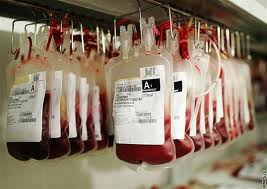 TRANSFÚZE KRVE
- převod, dárcovství krve od jiného člověka.
Dárcovství – dobrovolné, člověk musí být zdravý, starší 19 let.
Rh – faktor  +,-
( poprvé u opice – makak rhesus)
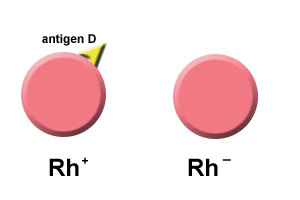 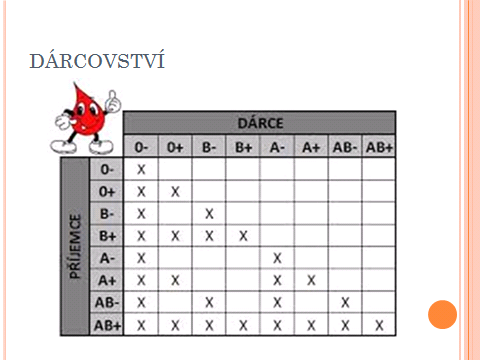 DĚDIČNOST SKUPIN
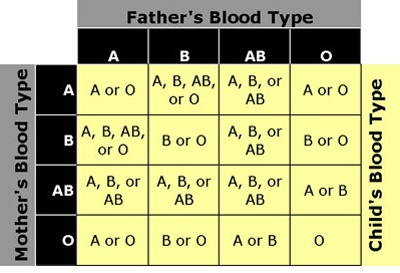 KREVNÍ DESTIČKY
Funkce – srážení krve, zastavení krvácení.
Při poranění ránu zacelí destičky spolu s bílkovinnými vlákny.
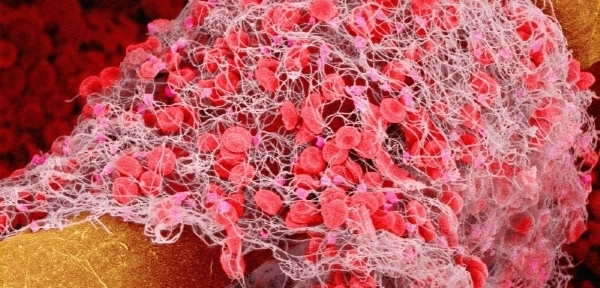